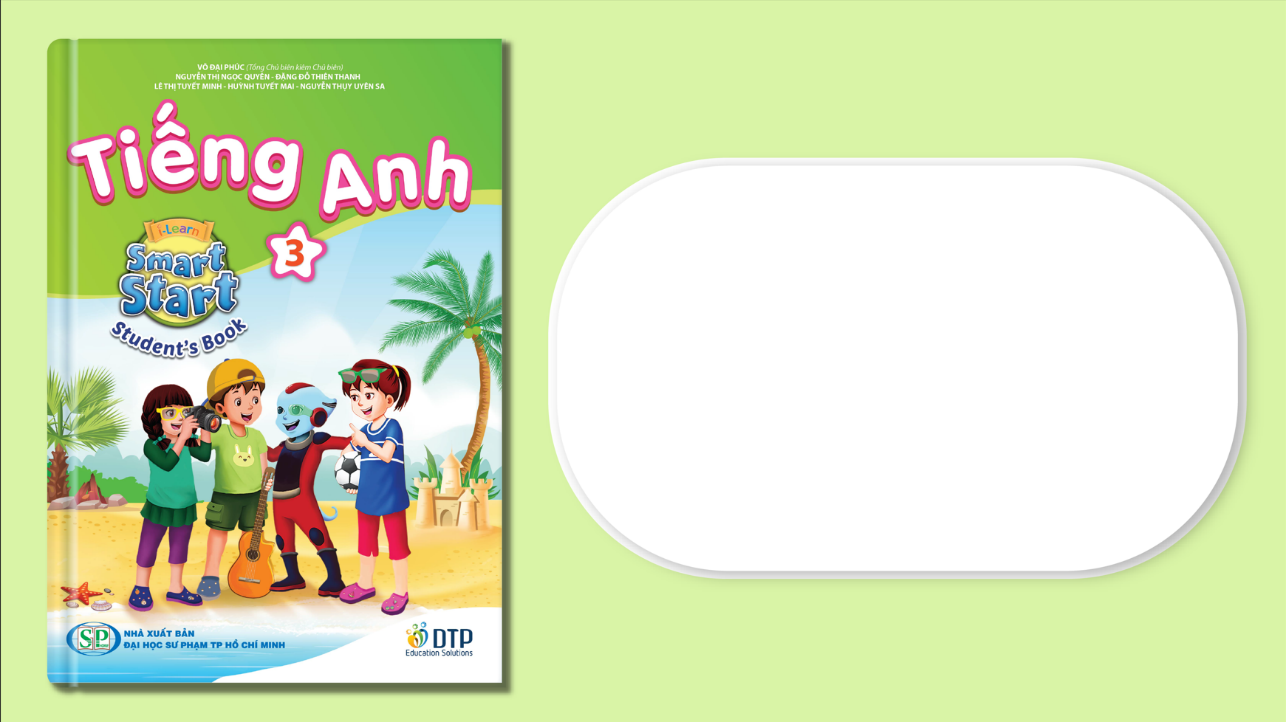 Teacher: Le Thi Hau
Unit 2: Family
Lesson 1.1
Page 24
Lesson Outline
Warm-up
Vocabulary
Structure
Consolidation
Wrap-up
Objectives
By the end of this lesson, students will be able to pronounce and use properly…

Vocabulary: Father, mother, brother, sister
Structure: This is my father.
		  Hello, I’m Alfie.
		  Hello, Alfie
Aim: Students will be able to introduce family members.
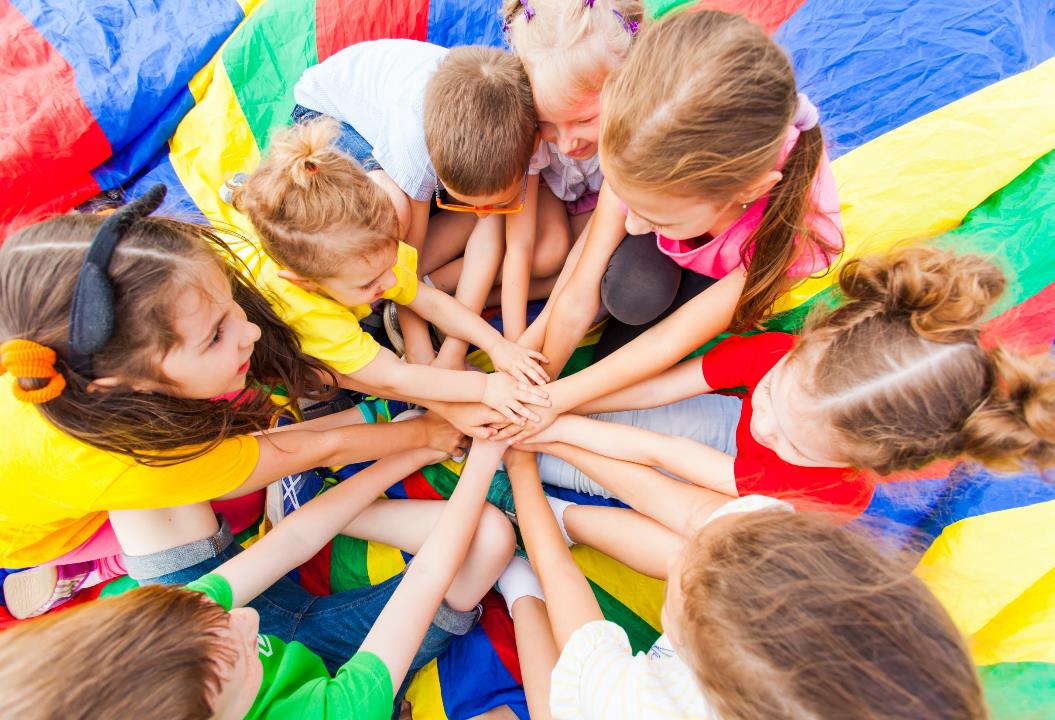 WARM UP
Look and read. Then listen and match.
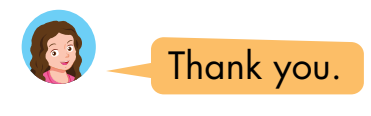 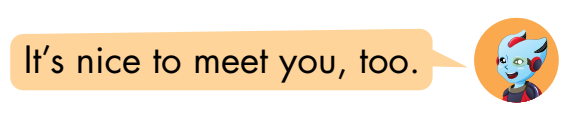 1
a
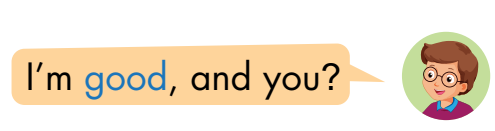 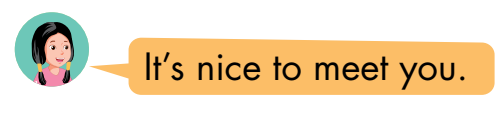 2
b
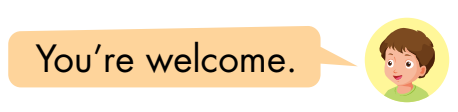 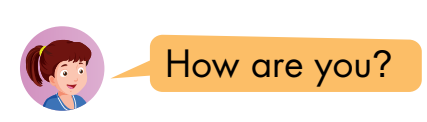 3
c
1
2
3
Click here to listen
Click on squares 1,2,3 to show answers.
[Speaker Notes: click on square 1,2,3 to show answer. Let students practice in big groups then call some to stand up and practice together.]
It’s time to learn …
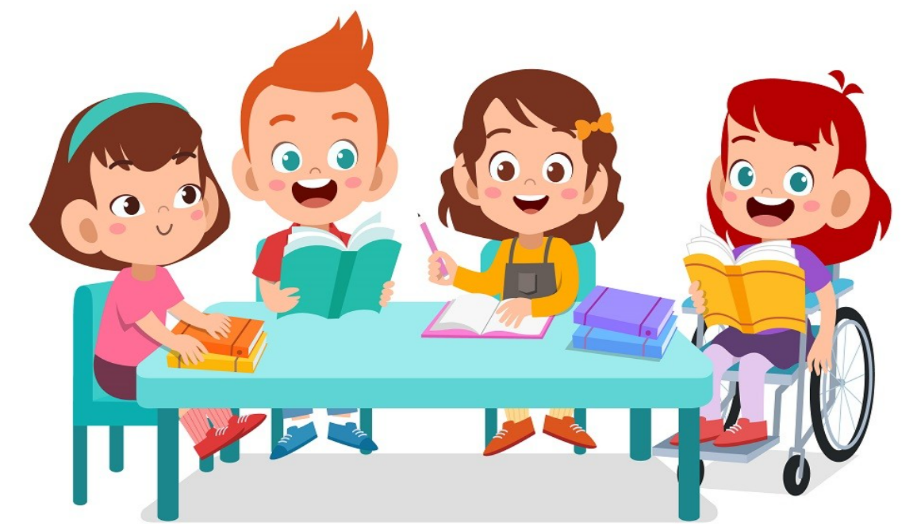 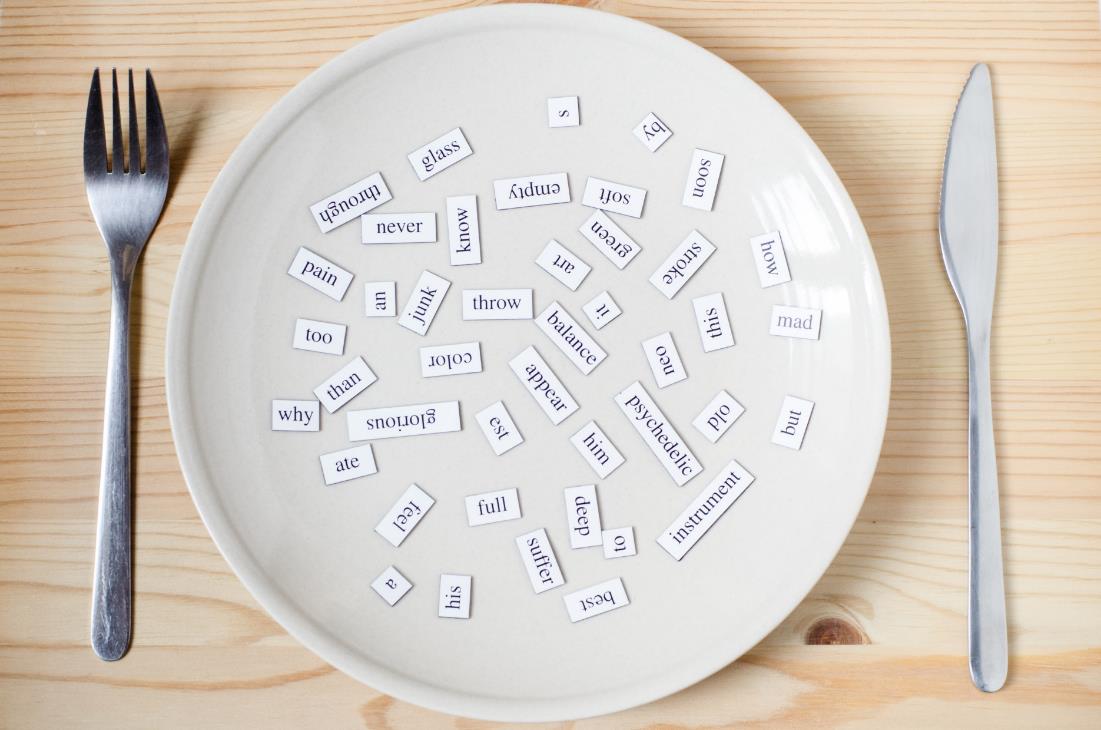 New words
father
mother
brother
sister
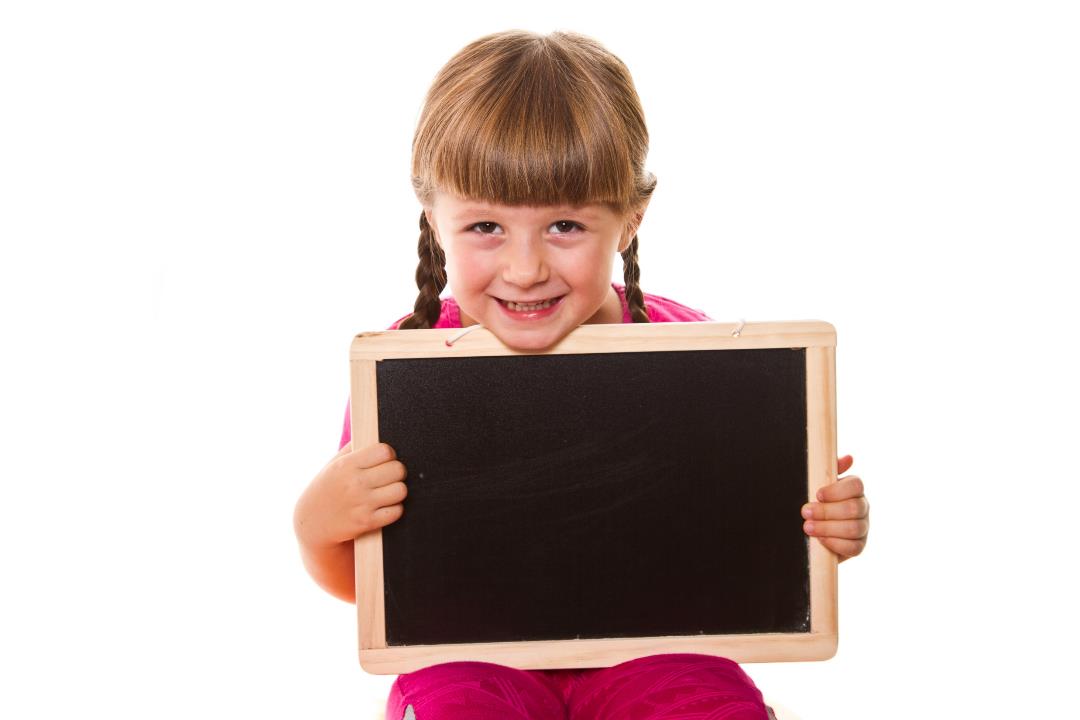 Presentation
Click each English word to hear the sound.
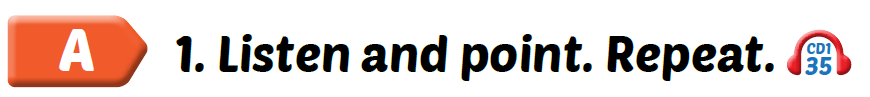 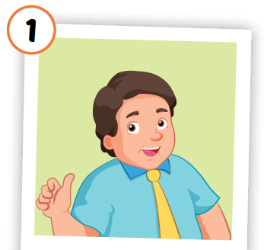 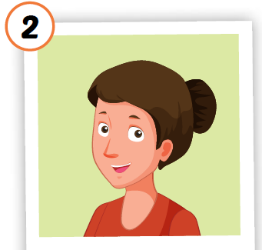 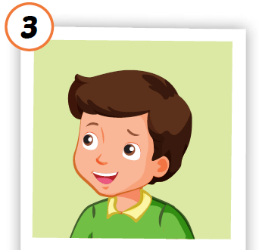 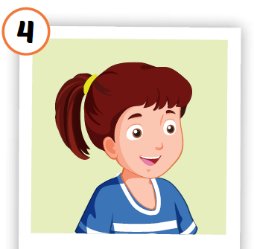 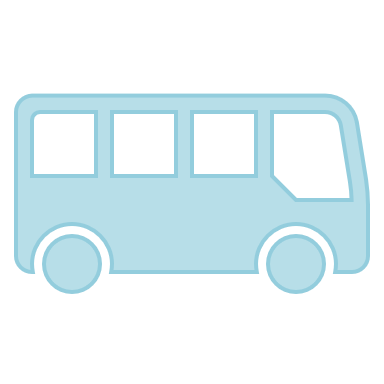 brother
sister
father
mother
/ˈbrʌðər/
anh / em trai
/ˈsɪstər/
chị / em gái
/ˈfɑːðər/
bố, ba
/ˈmʌðər/
mẹ








[Speaker Notes: Click vào từ tiếng Anh để nghe phát âm của từ
Khai thác nghĩa bằng tranh, cuối cùng mới giải thích phiên âm và nghĩa bằng tiếng Việt]
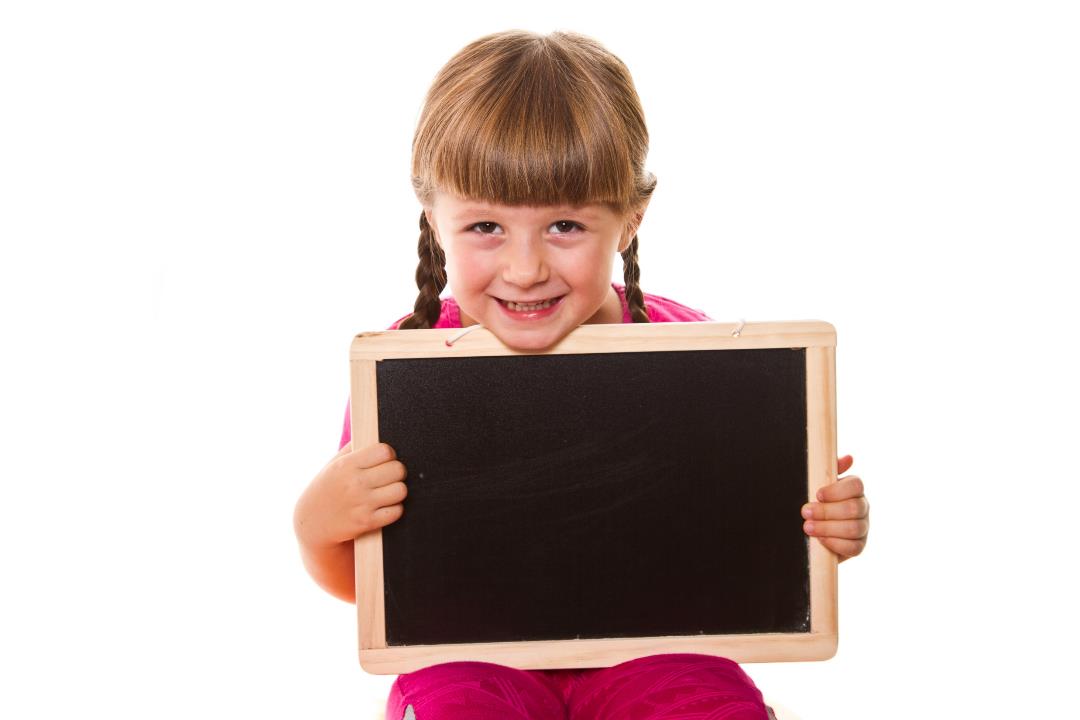 Practice
Activity 1
Look and read. Then listen and point to the right picture .
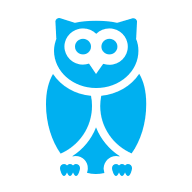 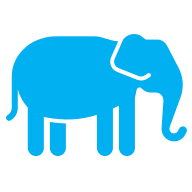 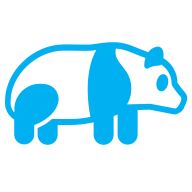 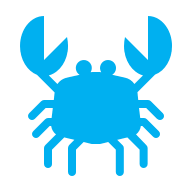 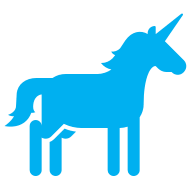 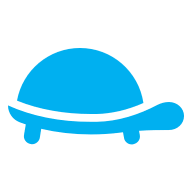 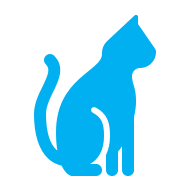 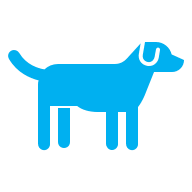 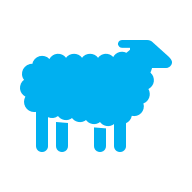 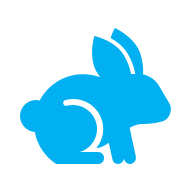 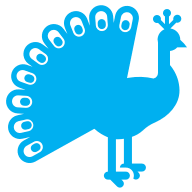 a
b
c
d
e
f
g
h
i
j
k
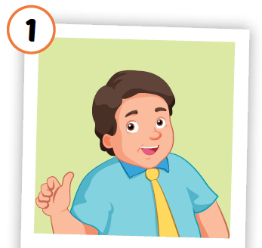 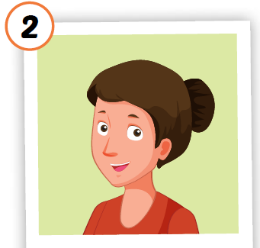 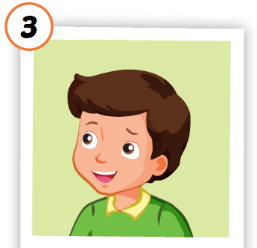 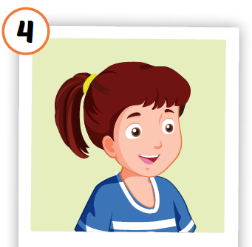 father
mother
brother
sister
Click on the animals to play audios.
[Speaker Notes: Click vào các con vật a-không để nghe âm thanh
HS có thể chọn bất kì con vật nào để nghe âm thanh của từ vựng]
Activity 2
Look at the pictures and say the right number
3
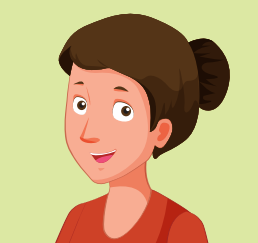 2
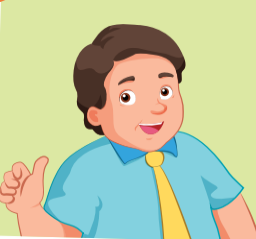 1
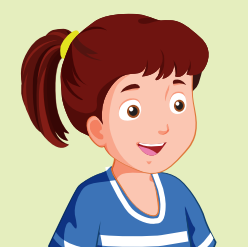 4
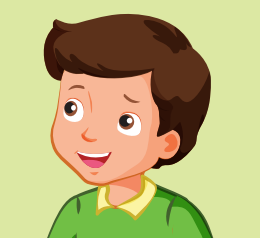 father
mother
brother
sister
brother
mother
father
mother
sister
brother
father
sister
mother
brother
STOP
[Speaker Notes: GV ấn enter để chạy hiệu ứng, HS nói to số tranh có chứa từ tương ứng]
Extra Activity 1 WB p. 18
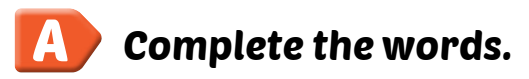 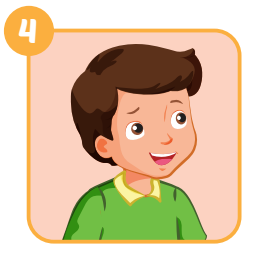 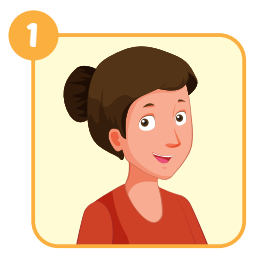 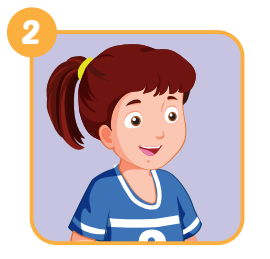 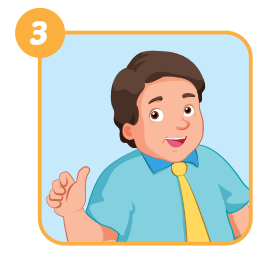 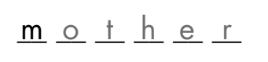 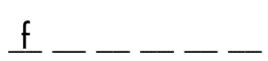 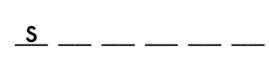 i
s
t
e
r
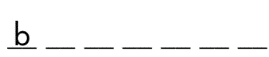 a
t
h
e
r
r
o
t
h
e
r
[Speaker Notes: GV giới thiệu tranh, HS điền từ còn thiếu
Step 1: open the pictures one by one and let student say what it is.
Step 2: Show the first answer ans an example. Then give sts sometimes to finish their answer
Step 3: ask for a volunteer, then let him/her say the answer. Ask the person to spell the word (if he/she can)]
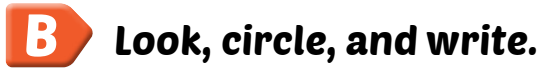 Extra Activity 2 WB p. 18
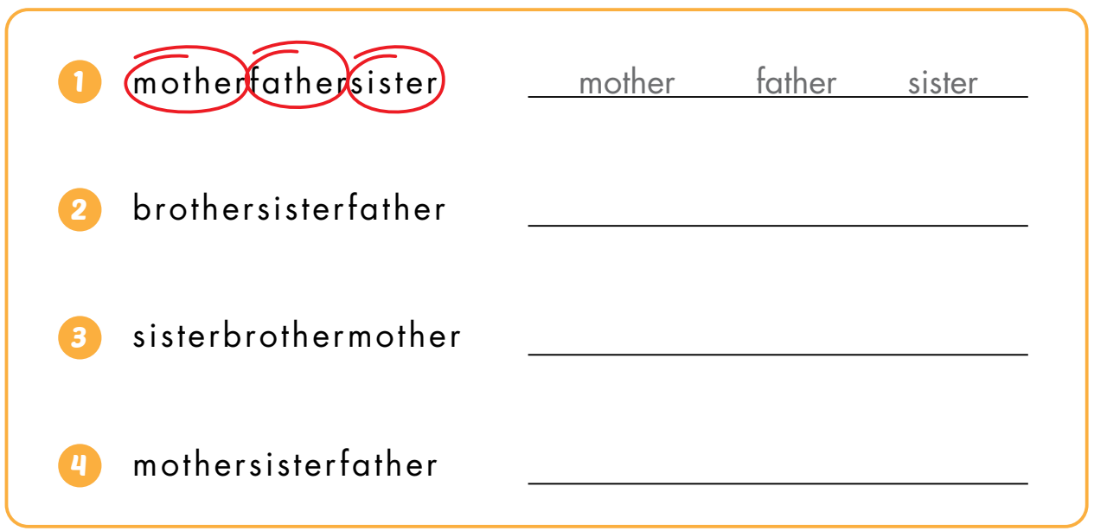 brother
sister
father
sister
brother
mother
mother
sister
father
[Speaker Notes: Câu 1 là ví dụ. HS khoanh đáp án trước rồi viết từ vào chỗ trống sau]
Extra Practice 
DHA App
LET’S PLAY!
Click on the picture below
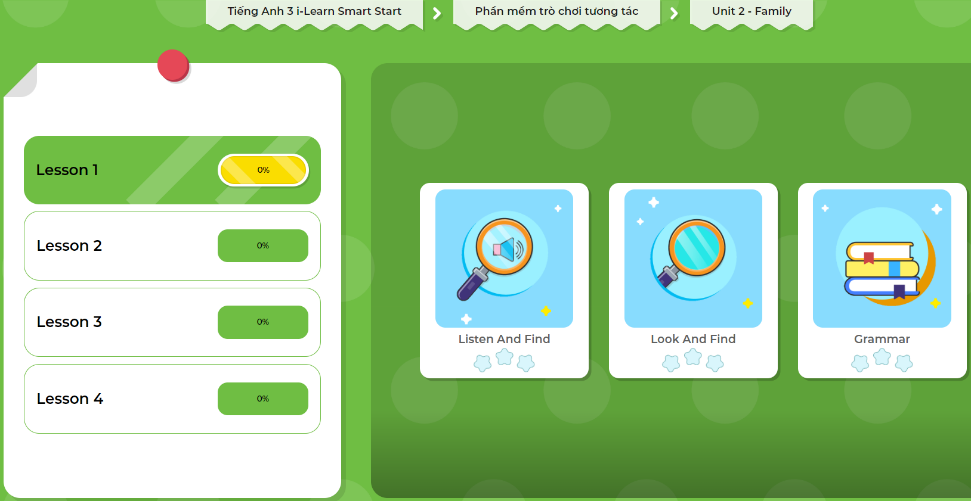 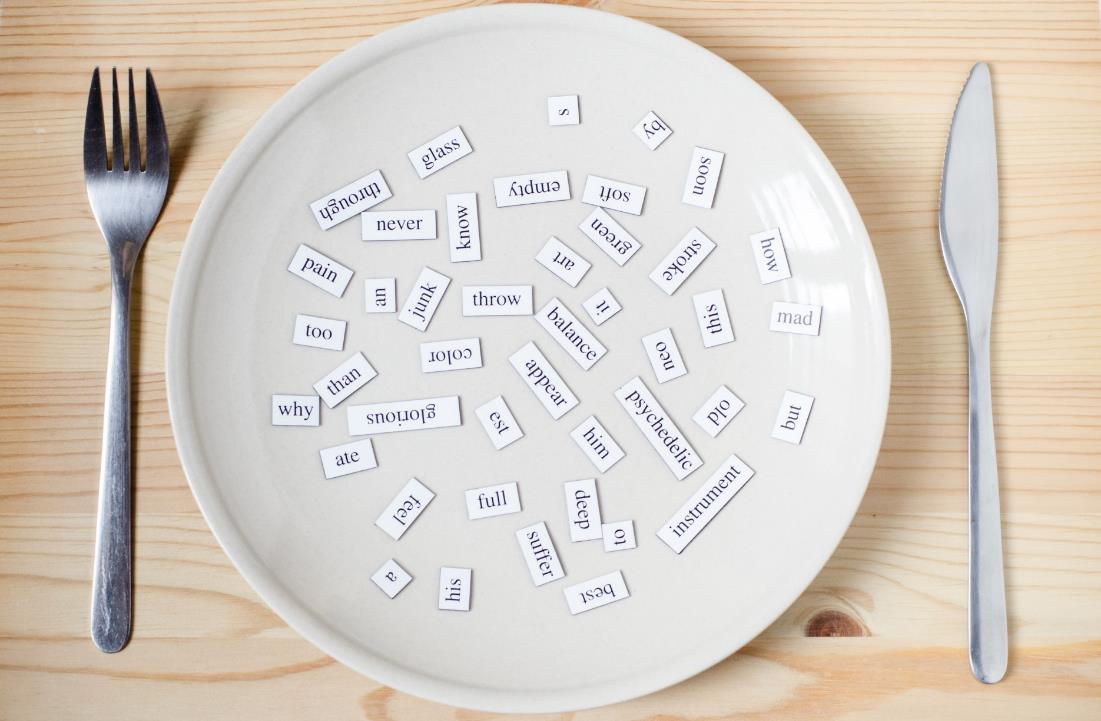 Structures
This is my father.
Hello, I’m Alfie.
Hello, Alfie.
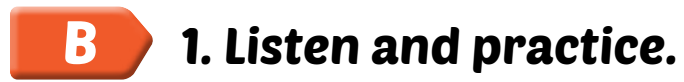 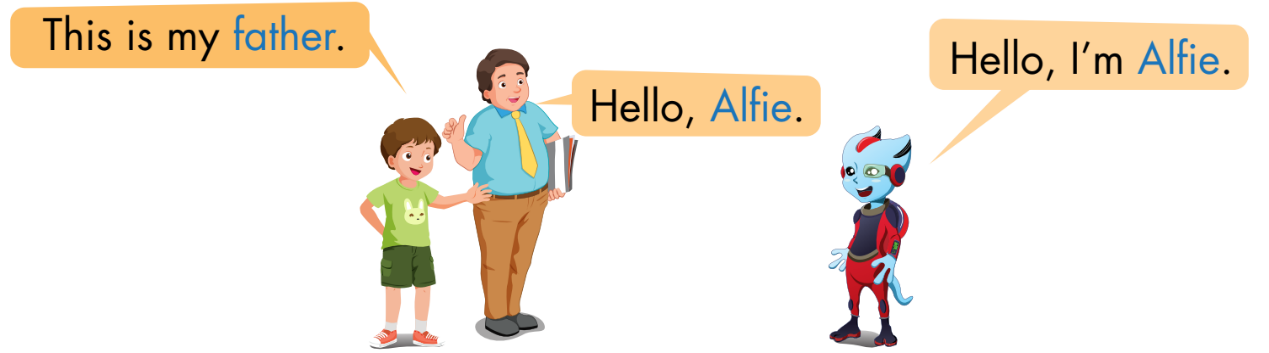 1
2
3
Alfie
Tom
Sam
[Speaker Notes: Giơi thiệu nhân vật
Click vào số để nghe nội dung.
Click vào bóng nói để xuất hiện chữ]
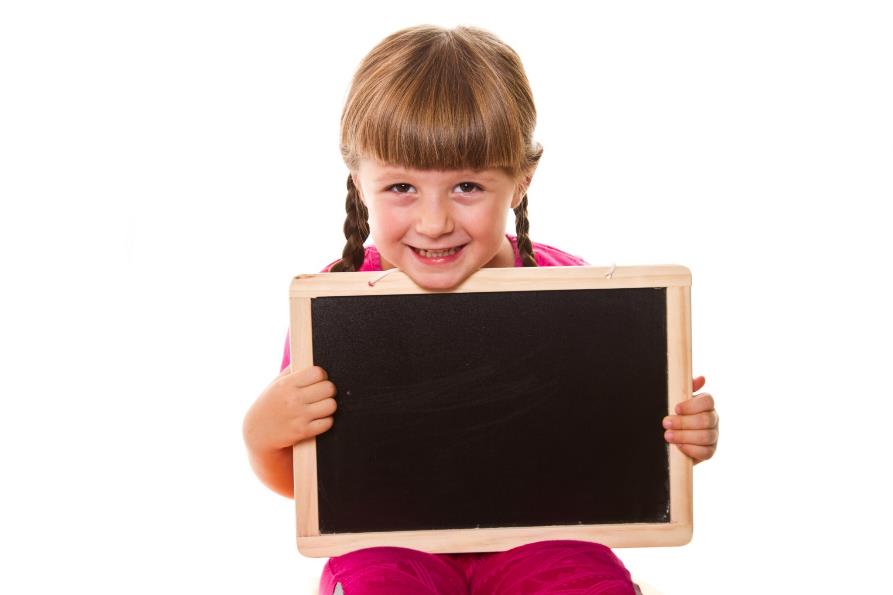 Practice
Activity 1
Help Tom introducing his family members
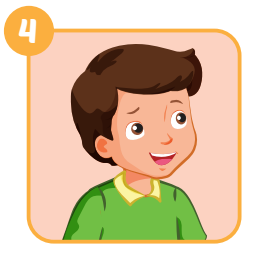 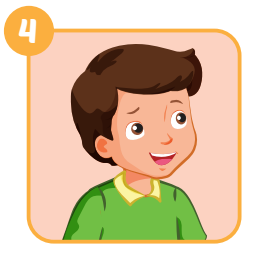 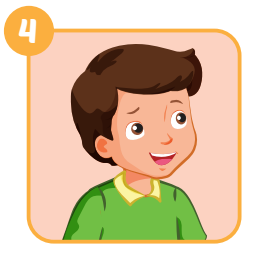 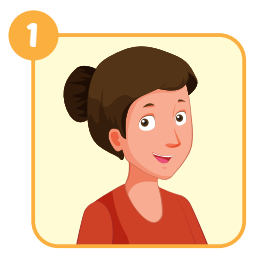 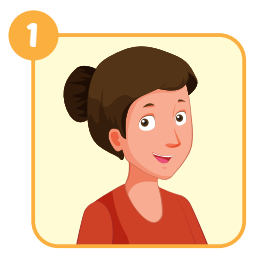 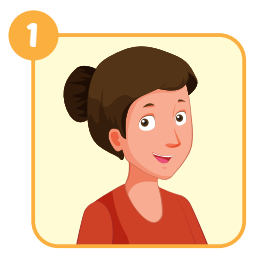 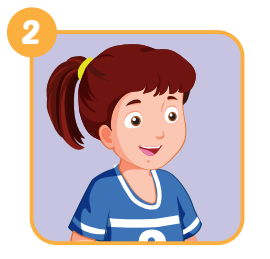 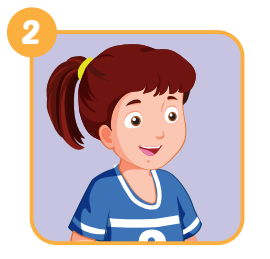 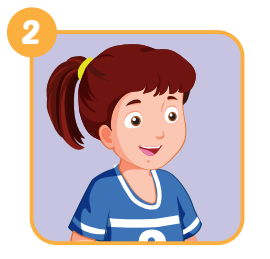 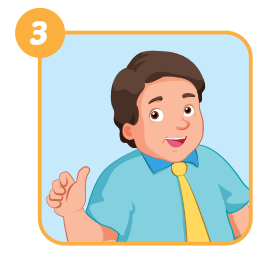 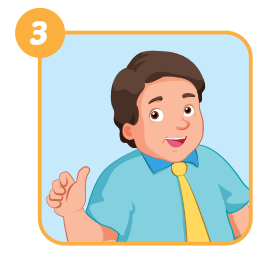 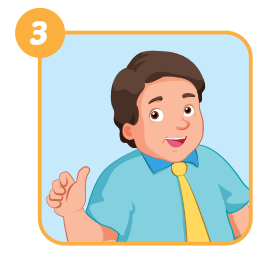 This is my ……..
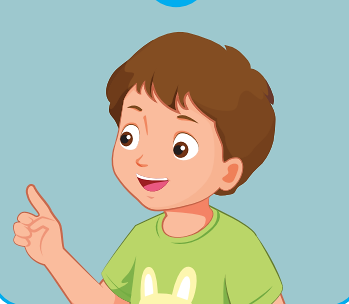 Look at the pictures and complete what Tom’s saying.
[Speaker Notes: Devide sts into teams, explain the game and show the pictures one by one. Who knows the answer says " BINGO" will get the chance to answer.]
Activity 2
SB p.24
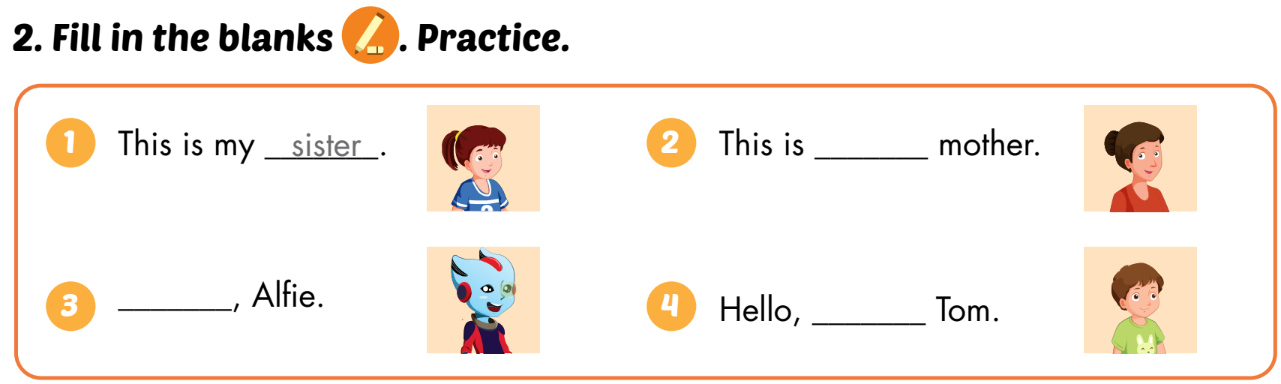 my
Hello
I’m
Activity 3
Tom is introducing his family members to Alfie.
Hello, Alfie.
Hello, I’m Alfie.
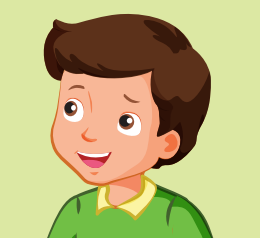 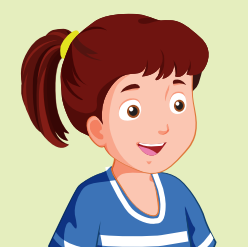 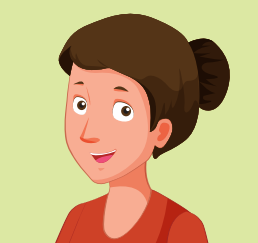 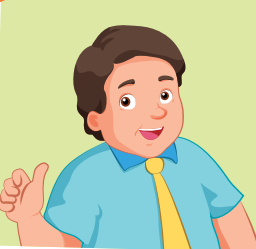 3
This is my ……..
2
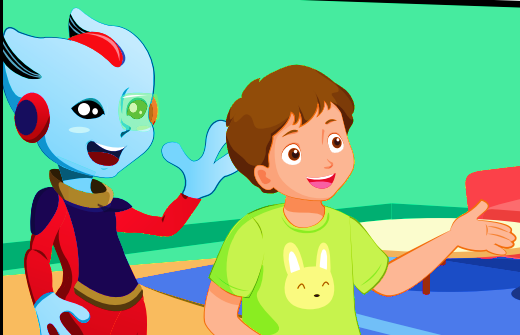 1
Now it’s your turn. Let’s practice together.
[Speaker Notes: Let sts practice in pairs]
Extra Activity WB p.18
Look and write
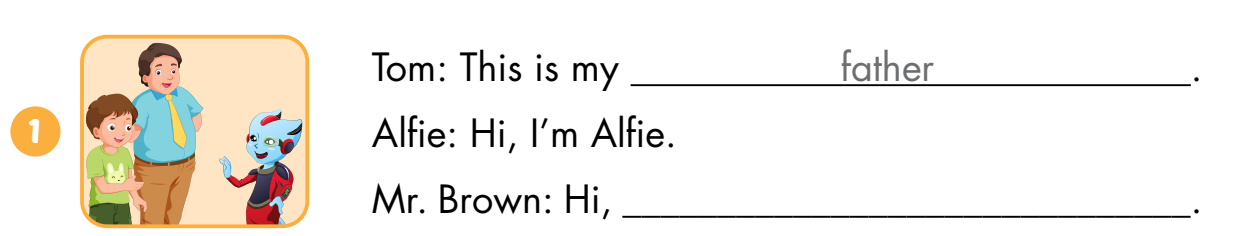 Alfie
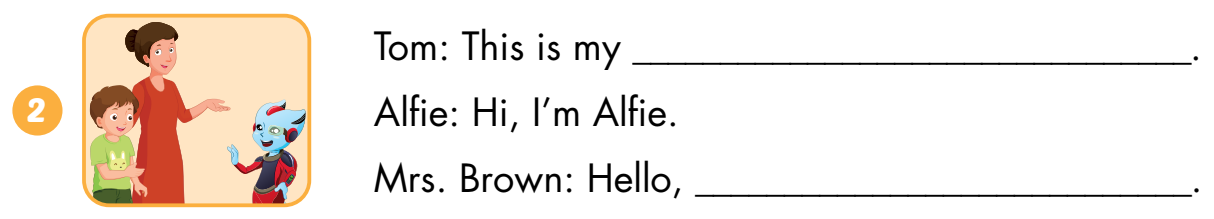 mother
Alfie
Extra Activity WB p.18
Look and write
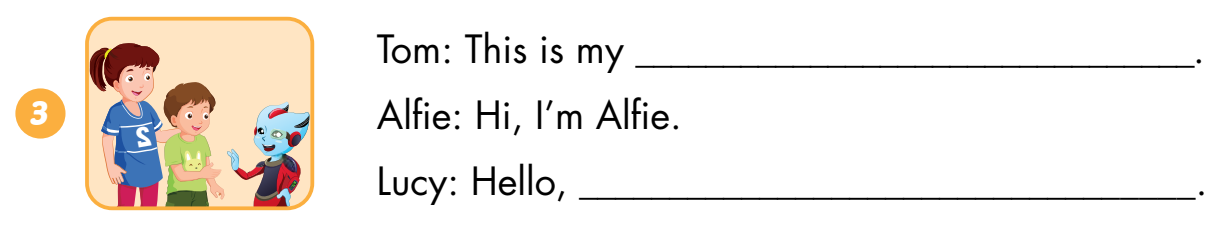 sister
Alfie
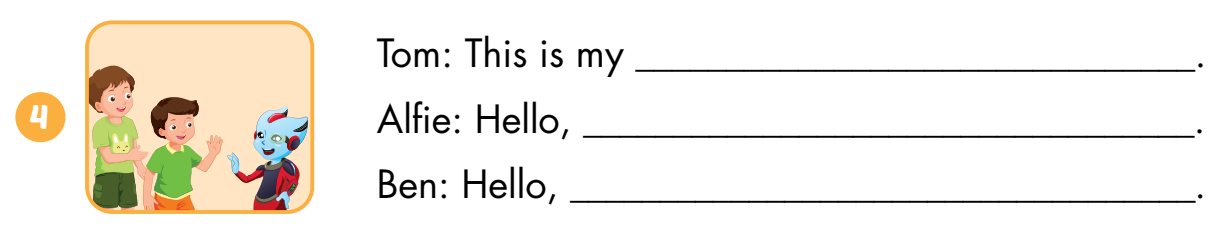 brother
Alfie
Extra Practice 
DHA App
LET’S PLAY!
Click on the picture below
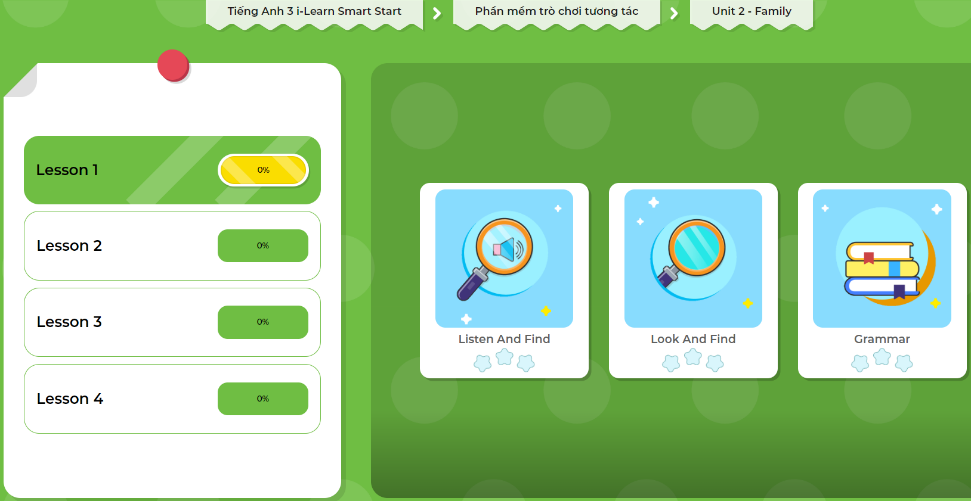 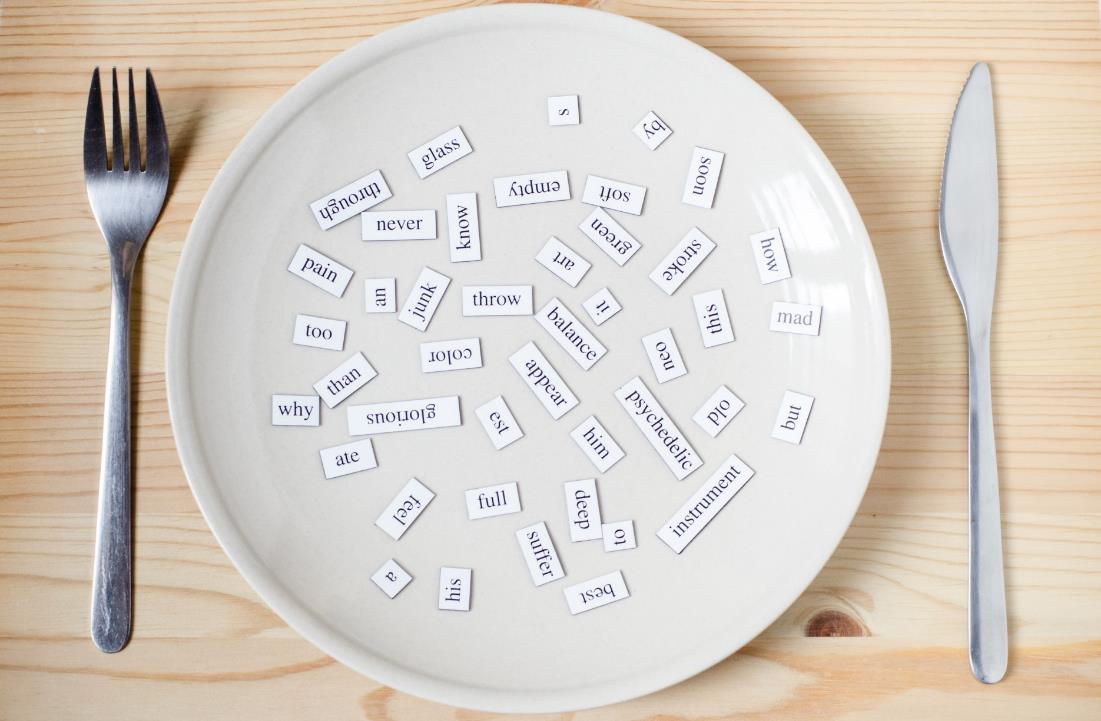 Consolidation
Draw your family members on A4 paper and introduce them to your classmates.
3
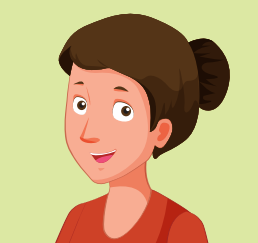 2
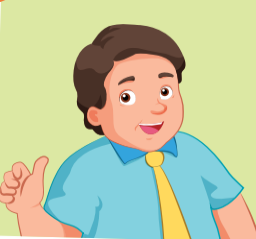 1
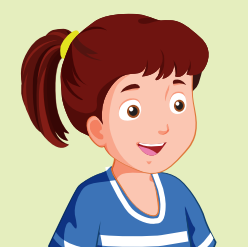 4
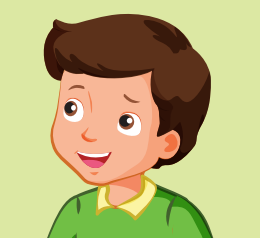 This is my ……..
Hello, …..
Hello, I’m …….
1
3
2
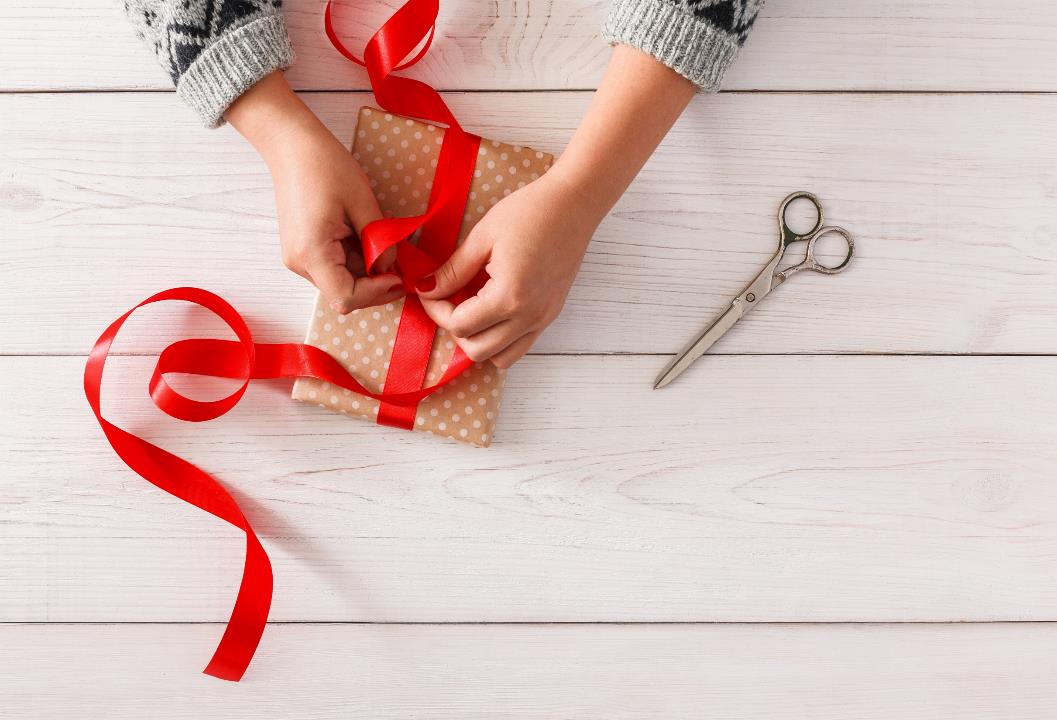 WRAP-UP
Family members
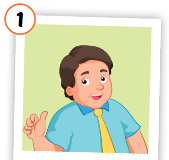 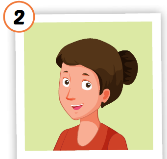 father
mother
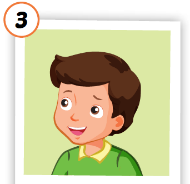 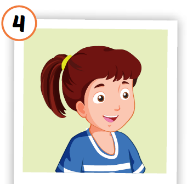 sister
brother
Lesson 3
Today’s lesson
Structures/ Sentence patterns

Tom: This is my father.
Alfie: Hello, I’m Alfie.
Sam: Hello, Alfie.
Lesson 3
Homework
Practice vocabulary and structure. Make sentences using them. 
Do the exercises in Tiếng Anh 3 i-Learn Smart Start Workbook (pages 18,19)
Practice the vocabulary and structure in Tiếng Anh 3 i-Learn Smart Start Notebook (page 16)
Play the consolidation games in Tiếng Anh 3 i-Learn Smart Start DHA App on www.eduhome.com.vn  
Prepare the next lesson (page 25)
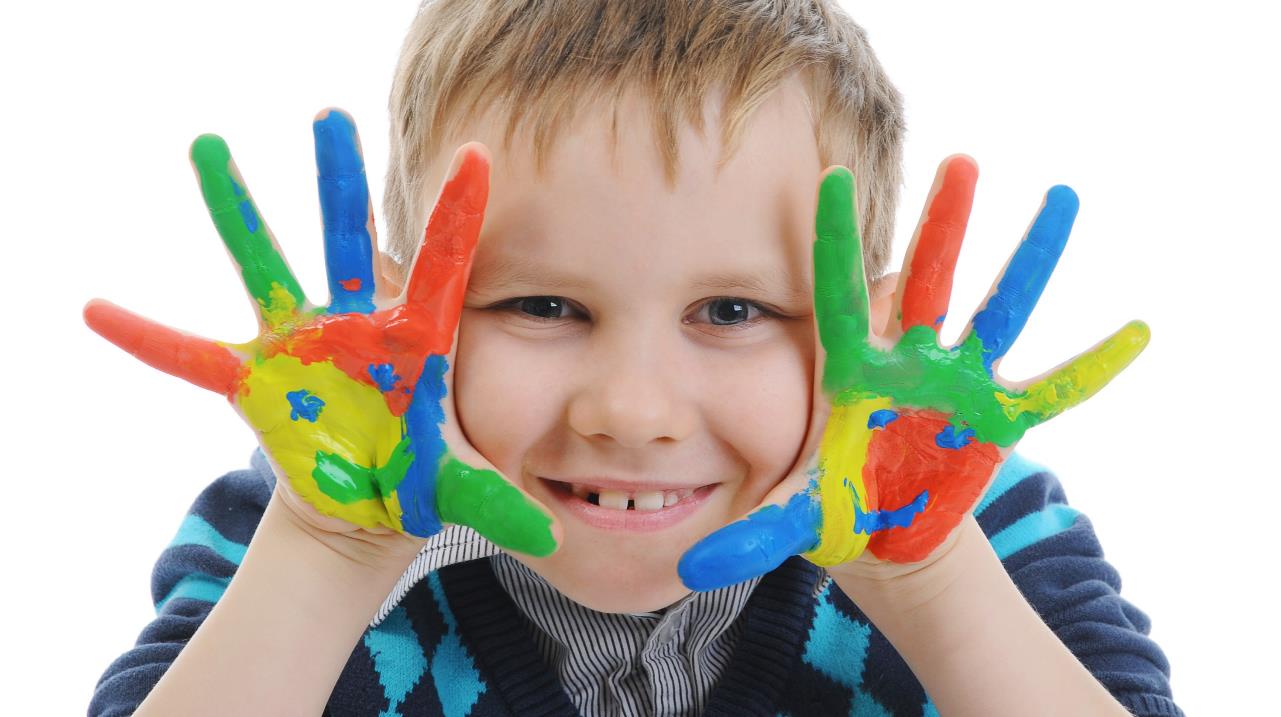 Enjoy your day!
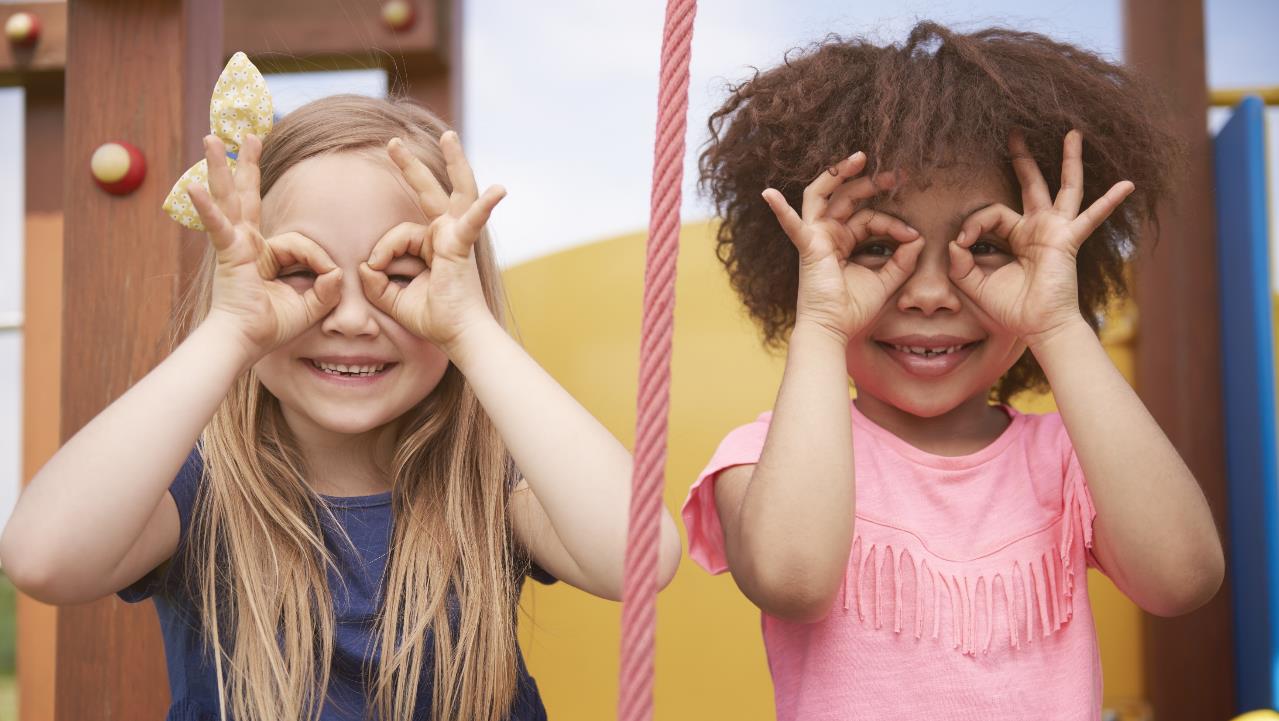 Enjoy your day!
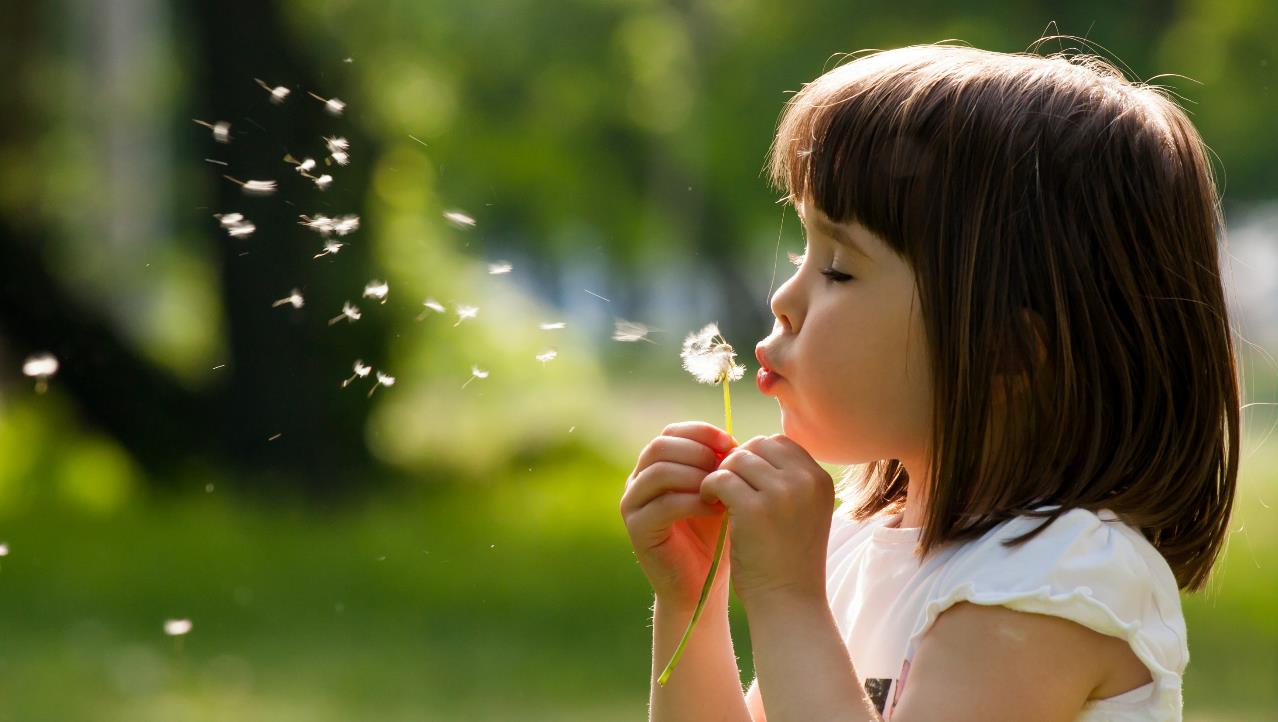 Enjoy your day!
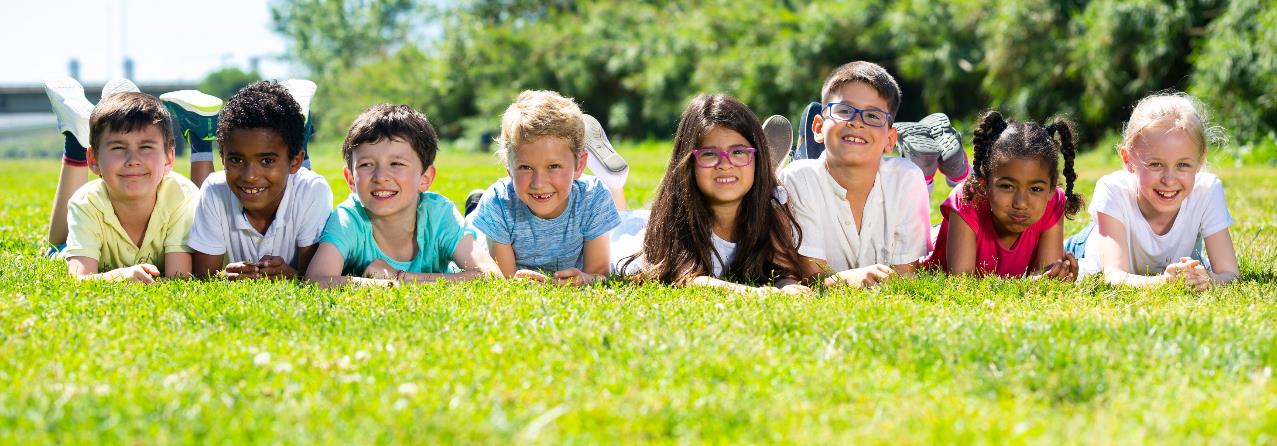 Have a nice day!
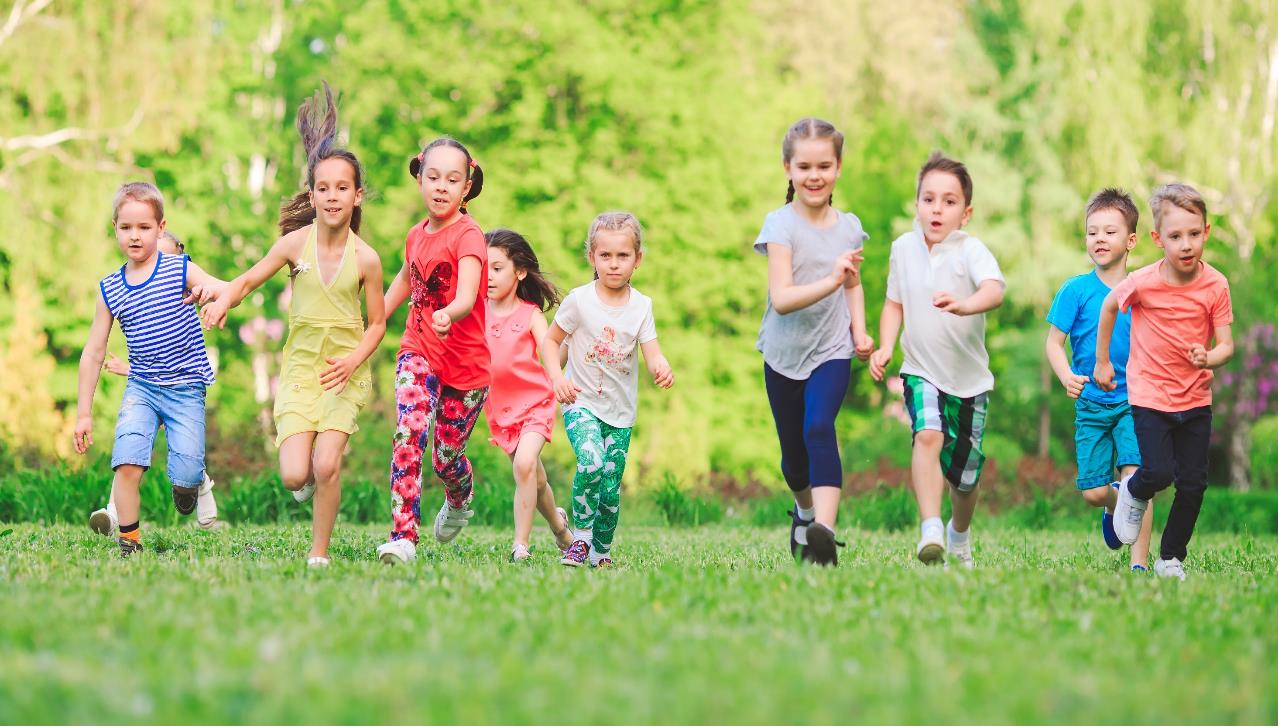 Have a nice day!
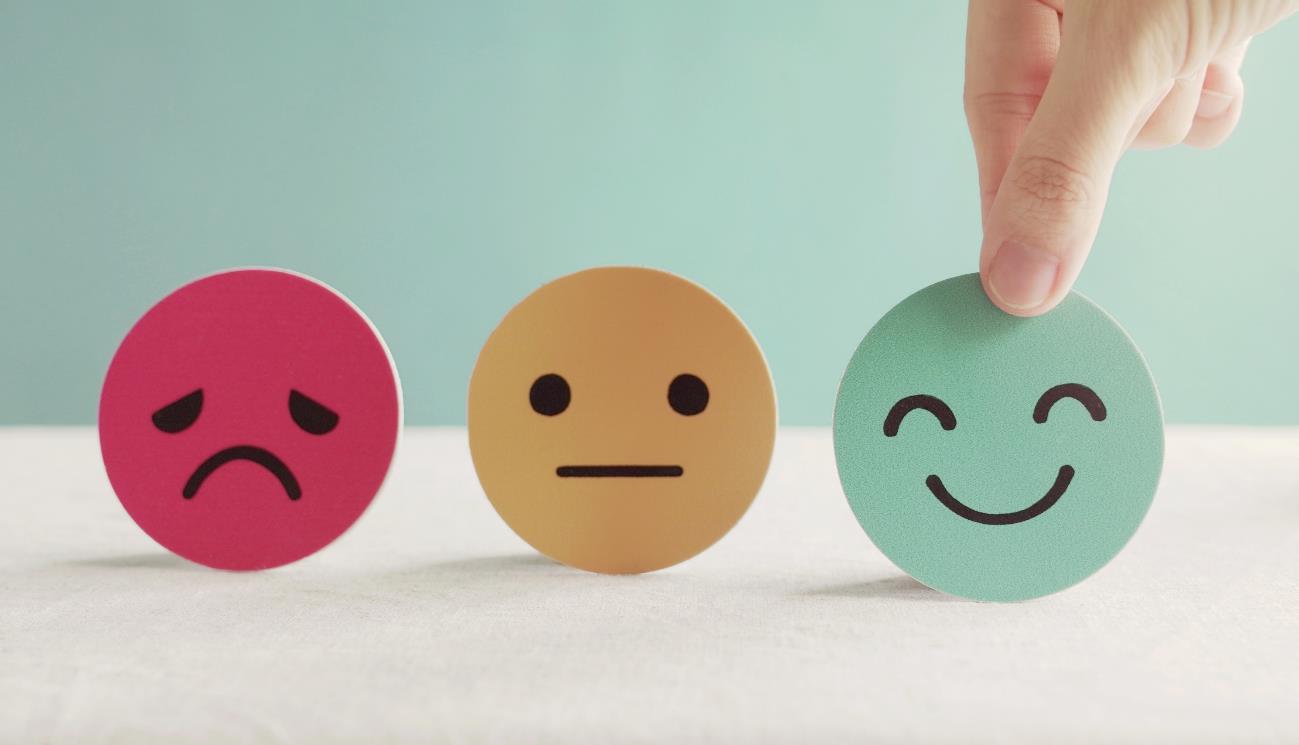 Lesson 3
Stay positive and have a nice day!